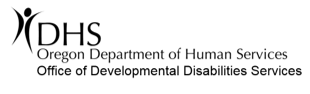 Individually-Based limitations
Process and Documentation
WHEN TO DO AN INDIVIDUALLY-Based Limitation (IBL)
WHEN TO DO AN INDIVIDUALLY-Based Limitation (IBL)
Who might have an individually-based limitation?
Who can initiate an Individually-based limitation?
How is an IBL implemented?
Where in the plan?
Where in the plan?
Individually-Based Limitations form
Individually-based limitations form
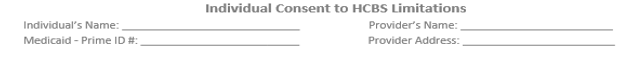 Individually-Based Limitations form
Individually-based limitations form
Individually-Based Limitations form
Individually-based limitations form:completing the questions sections
Individually-based limitations form:
Individually-based limitations form: Describing the Limitation
Individually-based limitations form: Describing the Need
Individually-based limitations form: Describing the Need
Individually-based limitations form: Describing the Need
Individually-based limitations form: Describing what has already been tried
Individually-based limitations form: Describing what has already been tried
Individually-based limitations form: Describing other options
Individually-based limitations form: how does the limitation benefit the individual
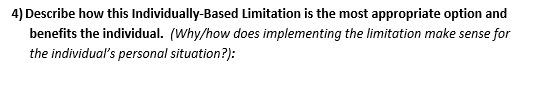 Individually-based limitations form: how does the limitation benefit the individual
Individually-based limitations form: Describing how the limitation will be measured
Individually-based limitations form: Describing how the limitation will be measured
Individually-based limitations form: Describing how the limitation will be monitored
Individually-based limitations form: Describing how the limitation will be monitored
Documentation of monitoring ACTVITIES
Individually-based limitations form:Individual statement
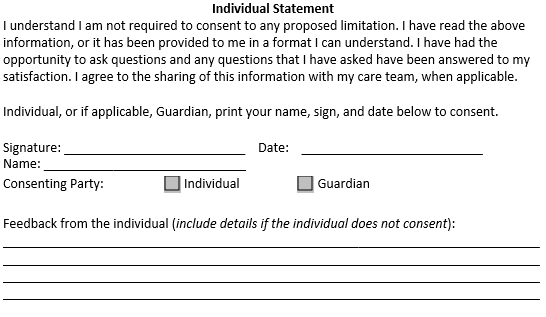 Individually-based limitations form:Individual rights and consent
Individually-based limitations form:Individual statement
Individually-based limitations form:statement By the services coordinator
Assurances included in the Service Coordinator statement section
Individually-based limitations form
Individually-Based Limitations form